Сказка
 о Весёлом Язычке
Жил-был Весёлый Язычок в своём домике. 
Догадайся, что это за домик.
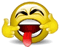 В домике этом
Красные двери,
Рядом с дверями
Белые звери.
Любят зверюшки
Конфеты и плюшки.
Догадались? Этот домик – рот.
Двери в домике то открываются, то закрываются.
Непоседливый Язычок не сидит на месте.
 Он часто выбегает из домика.
Вот он вышел погреться на солнышке.
Подул лёгкий ветерок, Язычок поёжился, 
спрятался в домик и закрыл за собой дверь.
А на дворе солнце спряталось за тучки
 и забарабанил по крыше дождь.
Язычок не скучал дома, напоил котёнка молоком.
 Он лакал молоко.
Потом котёнок облизнулся и сладко зевнул.
Язычок посмотрел на часы, они тикали: тик-так.
Котёнок свернулся клубочком. 
«Пора и мне спать», - подумал Язычок.
Упражнения
Загнать мяч в ворота.
Наказать непослушный язык.
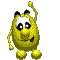 Сделать язык широким.
Кто дальше загонит мяч?
Почистим зубы.
Как свистит ветер?
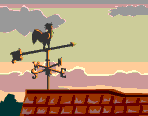 С
С
С
С
С
С
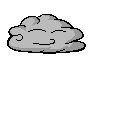 СА
СА
СА
Со
Со
Со
Сы
Сы
Сы
Су
Су
Су
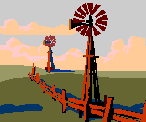 СА
Со
Сы
Су
Прочитай
А
О
У
Ы
А
О
У
Ы
С
Прочитай
ало
ок
УК
ын
На
Бо
Му
Мы
С
Отгадай загадки
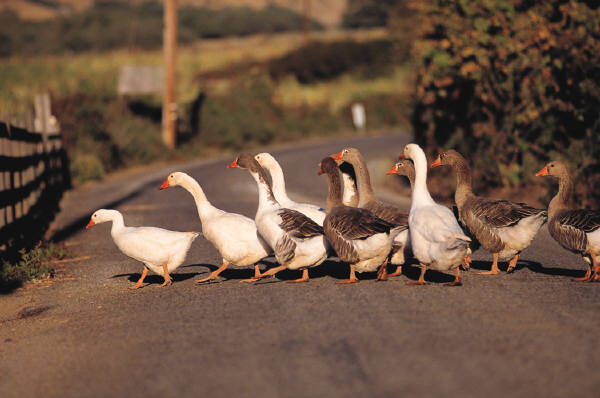 В воде купался,
А сух остался.
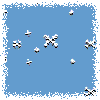 Скатерть бела
Всю землю одела.
Отгадай загадки
С хозяином дружит,
Дом сторожит;
Живёт под крылечком,
А хвост колечком.
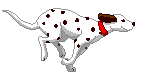 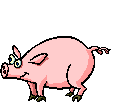 У кого короткий 
Хвост крючком?
Кто копает землю
Пятачком?
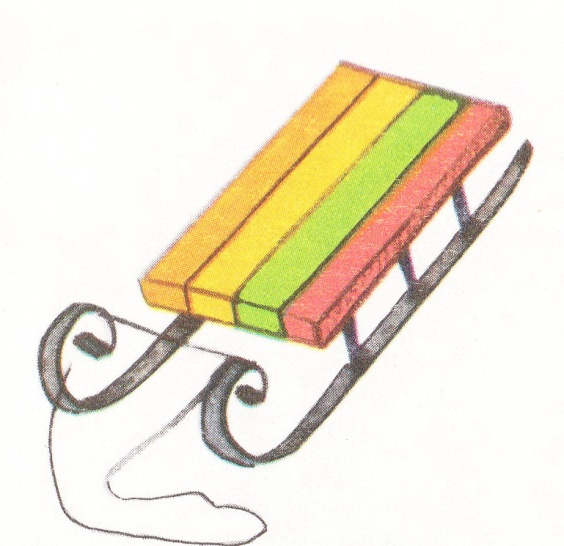 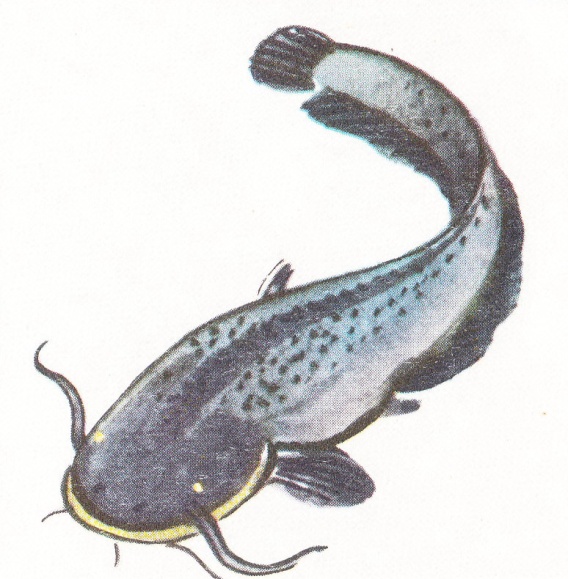 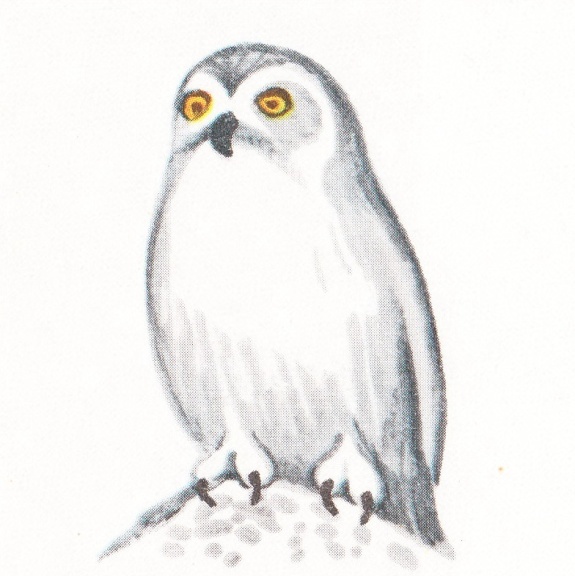 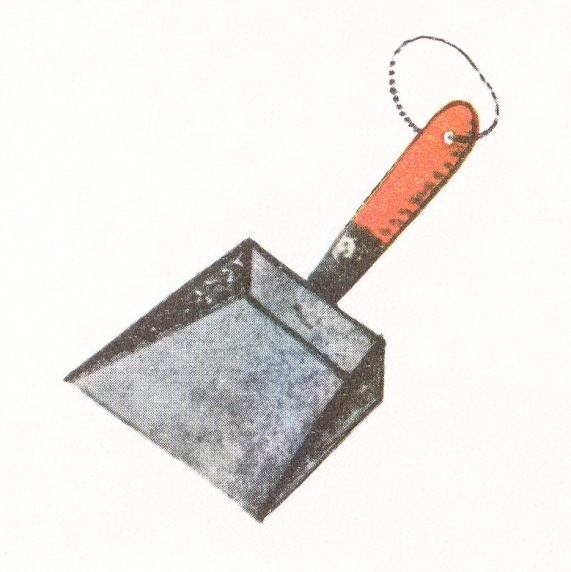 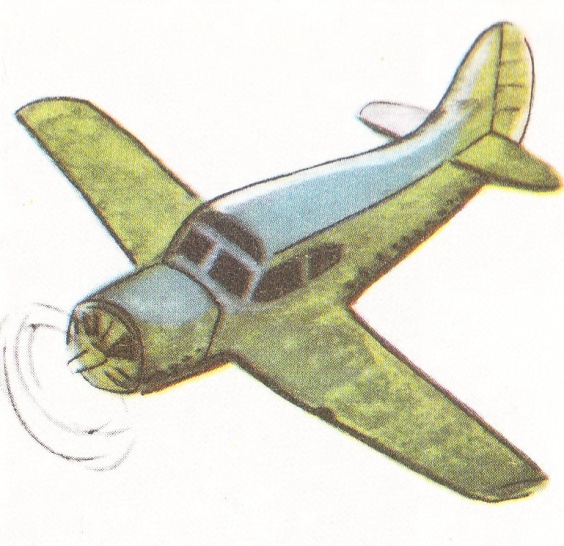 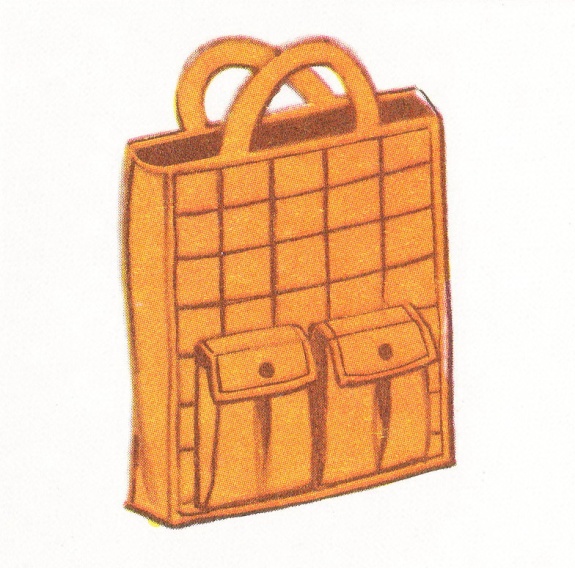 Кто это?
Что это?
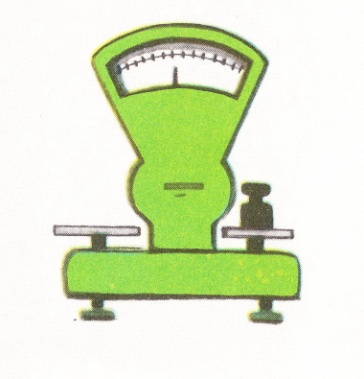 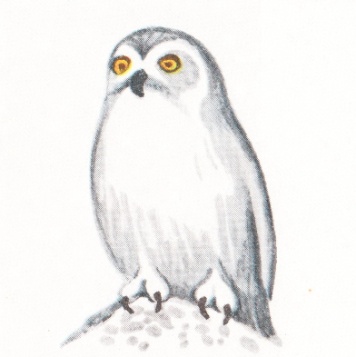 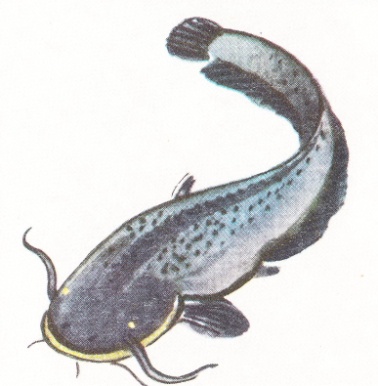 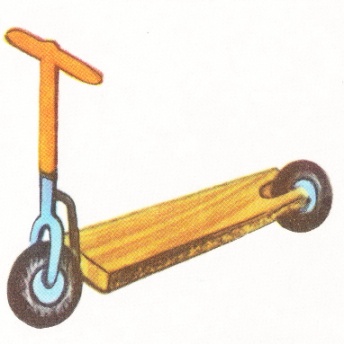 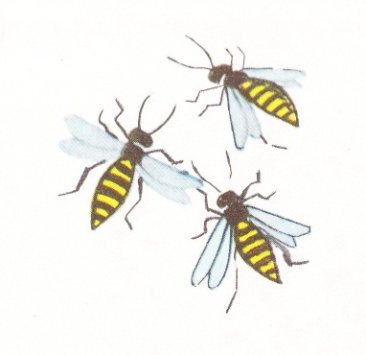 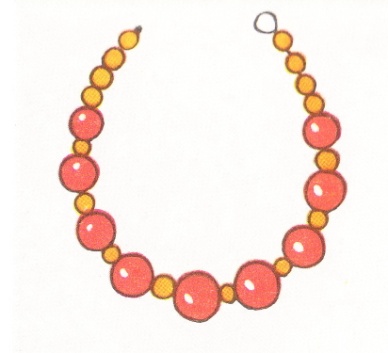 Соотнеси  картинки
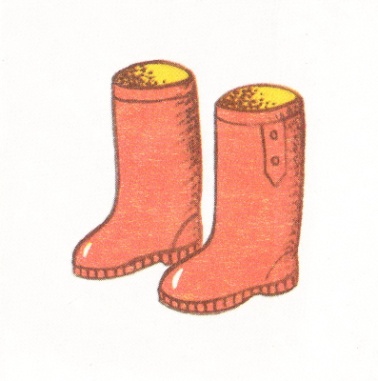 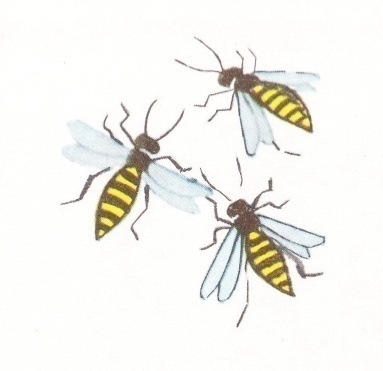 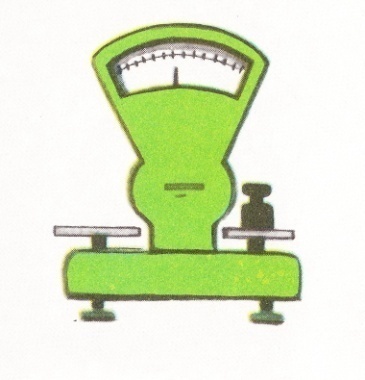 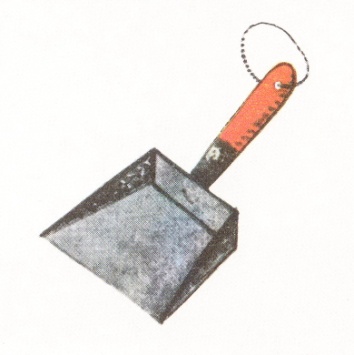 Повторялочка
У Сони новые сани.
У сосны сухой сук.
В саду стоит скамейка.
Сели дети на салазки.
Соня, погляди в окно.
Сколько снегу нанесло!.
Выучи!
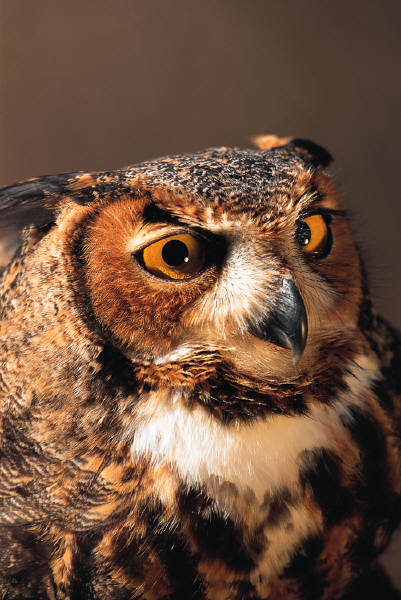 В лесу темно,
Все спят давно.
Одна сова не спит,
На суку сидит.
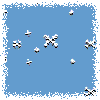 Сыпься, сыпься,
Снег, снег.
Посыпай
Всех, всех!
Выучи!
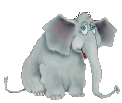 Слоны умны,
Слоны смирны,
Слоны спокойны
И сильны.
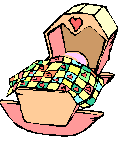 До свиданья, сад, сад,
Все осинки спят, спят,
И мы сами спать пойдём,
Только песенку споём.